Quotient RulePolynomials
Intelligent Practice
Silent 
Teacher
Narration
Your Turn
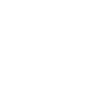 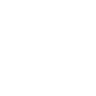 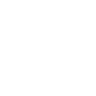 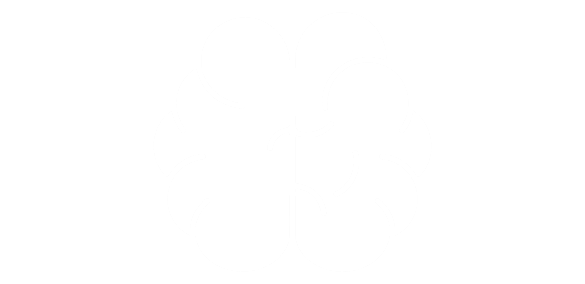 Practice
Worked Example
Your Turn
@DrChris_Baker
[Speaker Notes: The teacher can show both ways of doing these too, via simplifying or via the quotient rule and then simplifying.]
@DrChris_Baker
@DrChris_Baker